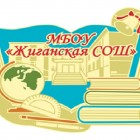 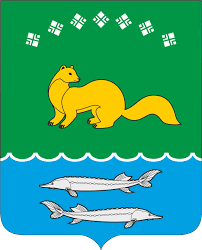 РЕСПУБЛИКАНСКИЙ КОНКУРС 
«СОЦИАЛЬНЫЙ ПЕДАГОГ РЕСПУБЛИКИ САХА (ЯКУТИЯ) - 2021»
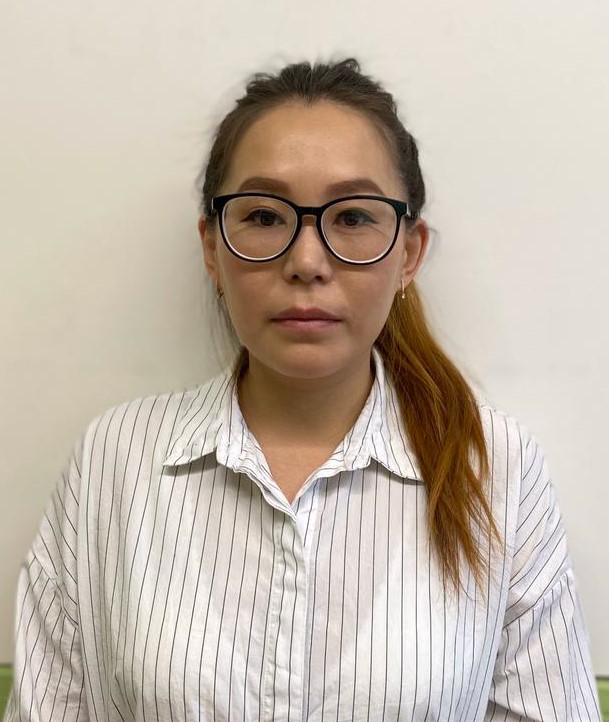 ОКОНЕШНИКОВА
ТУЙААРА ИВАНОВНА, 
СОЦИАЛЬНЫЙ ПЕДАГОГ 
МБОУ «ЖИГАНСКАЯ СРЕДНЯЯ ОБЩЕОБРАЗОВАТЕЛЬНАЯ ШКОЛА»А
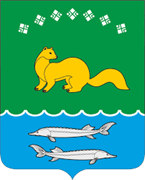 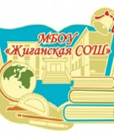 Нормативно-правовая документация, 
регламентирующая деятельность  
социального педагога
Устав муниципального бюджетного общеобразовательного учреждения 
           «Жиганская средняя общеобразовательная школа»
Положение о Попечительском совете школы
Положение о Совете профилактики
Положение о школьной форме
Положение о пропусках учебных занятий
Правила внутреннего распорядка обучающегося (воспитанников)
Положение о правилах приема, порядка перевода, отчисления и исключения обучающихся ЖСОШ
Положение о комиссии по урегулировании споров между участниками образовательных отношений в МБОУ ЖСОШ
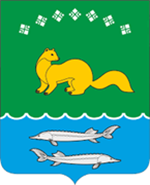 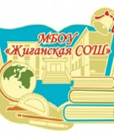 МНОГОФУНКЦИОНАЛЬНОСТЬ РОЛЕЙ 
СОЦИАЛЬНОГО ПЕДАГОГА
ЭКСПЕРТ
СОВЕТНИК
ПОМОЩНИК
ДРУГ
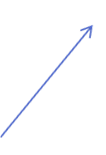 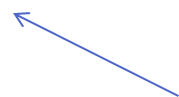 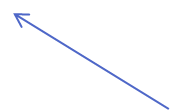 СОЦИАЛЬНЫЙ ПЕДАГОГ
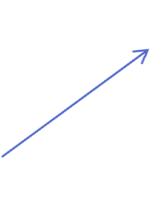 ПОСРЕДНИК
АДВОКАТ
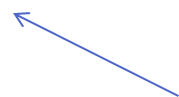 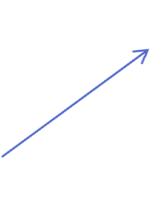 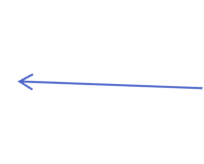 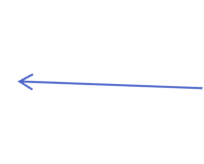 ПСИХОТЕРАПЕВТ
ОБЩЕСТВЕННЫЙ ДЕЯТЕЛЬ
ТРЕНЕР
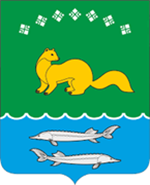 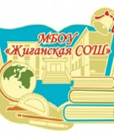 ОБЯЗАННОСТИ СОЦИАЛЬНОГО ПЕДАГОГА 
Контроль движения обучающихся 
 Изучение психолого-педагогических особенностей личности воспитанников и среды, в которой живут дети, формируется их социальный круг
Поддержка связи с родителями
Изучение социальных проблем обучающихся
 Учет и профилактическая работа с детьми из неблагополучных семей и семей, оказавшимися в трудной жизненной ситуации
Оказание социальной защиты детей из семей в социально опасном положении и в тяжелой жизненной ситуации: многодетных, опекаемых, потерявших кормильца, неполных, малоимущих
Патронаж опекаемых и неблагополучных семей
Консультация классных руководителей, выступление на общешкольных и классных родительских собраниях, педсоветах и совещаниях
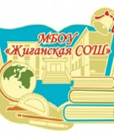 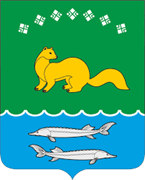 Социальный паспорт школы
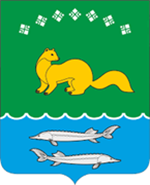 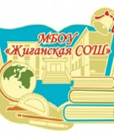 КАТЕГОРИЯ ДЕТЕЙ И СЕМЕЙ, 
СОСТОЯЩИХ НА РАЗЛИЧНЫХ ВИДАХ УЧЕТА
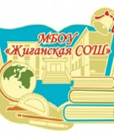 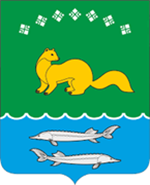 Программа «Линия жизни»
(Программа принята на педагогическом совете № 1 от 31.08.2019г.)
ЦЕЛЬ: предупреждение употребления психоактивных веществ детьми и подростками посредством поиска его ресурсных состояний, обучение жизненно важным навыкам ответственного поведения в пользу своего здоровья
ЗАДАЧИ: 
 проводить консультации, оказывать поддержку детям при формировании их личности
проводить социально-психологическое исследование личности ребенка и его окружения
проводить профилактические занятия реабилитация и коррекции поведения «трудных» детей
способствовать формированию благоприятной среды в школе, адаптации ребенка к окружению
организовывать встречи с представителями правоохранительных органов и других социальных структур по профилактике детской преступности, недопустимости нарушения закона несовершеннолетними
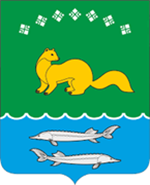 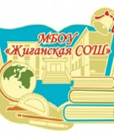 Профилактические мероприятия, направленные на позитивный пример 

Организация культурно-досуговых мероприятий в школе «Папа, мама, я – дружная семья».
Просветительская работа по конструктивному взаимодействию с «трудными» детьми.
Семинарные социально-психологические встречи по выработке жизнестойких способов поведения у учащихся «Кто, если не ты».
Участие в акциях «Коробка добра», «Мы вместе», «Здоровое питание».
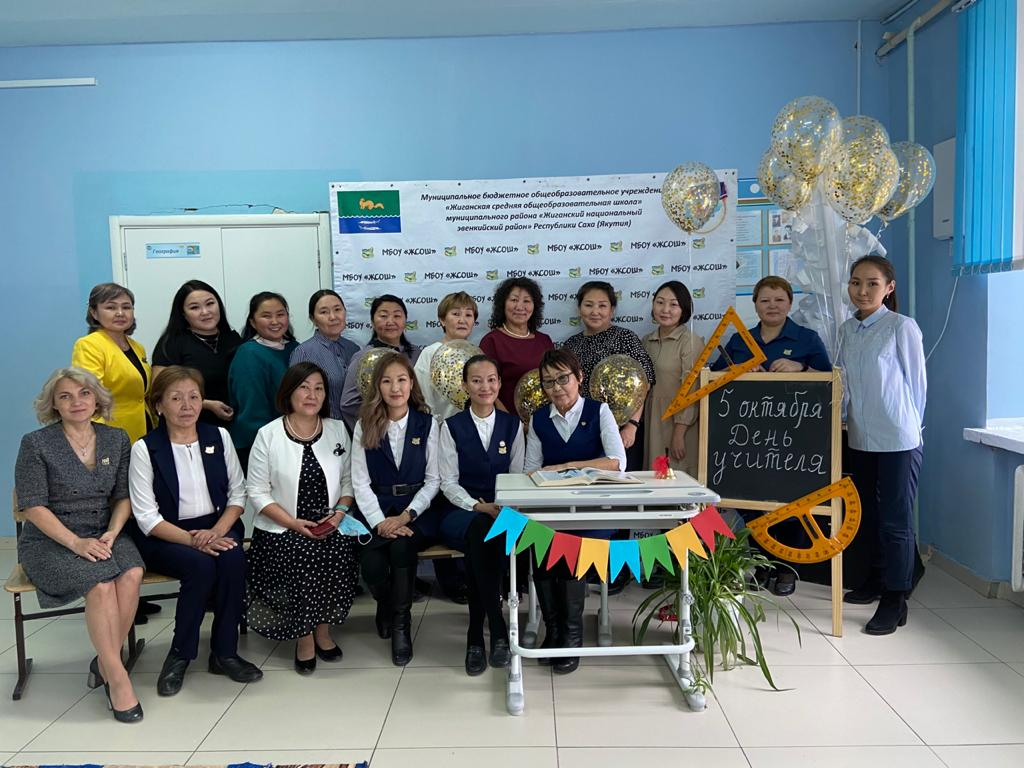 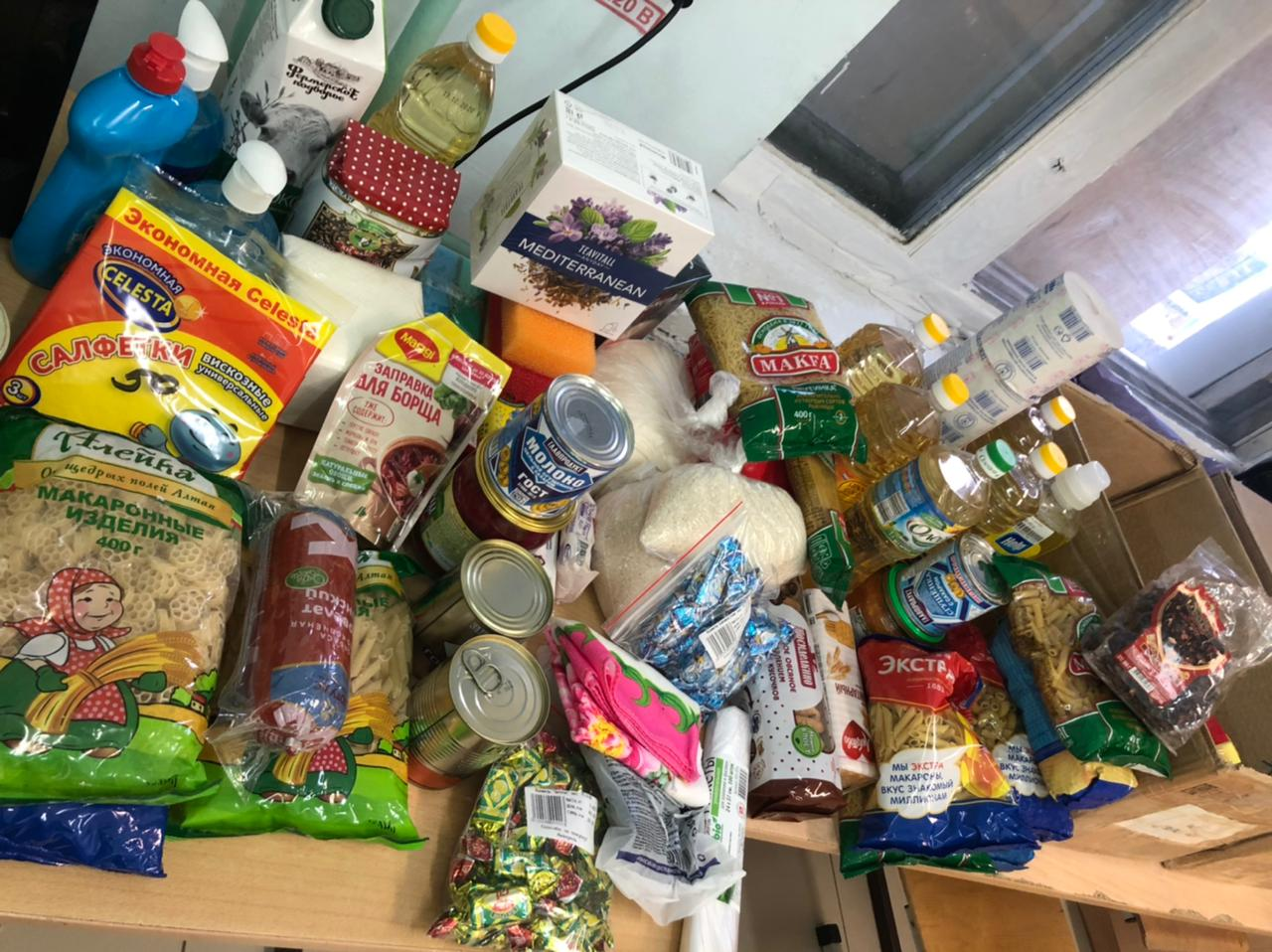 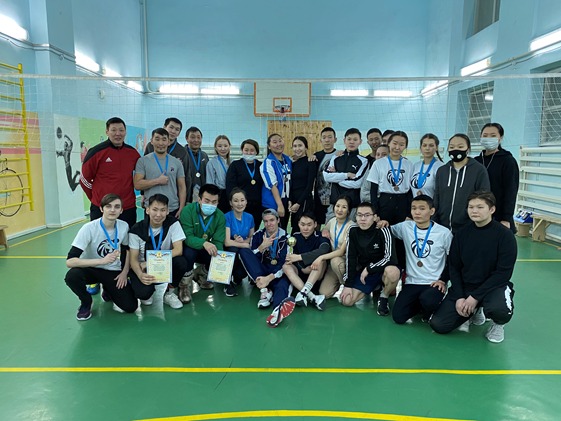 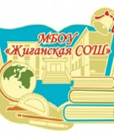 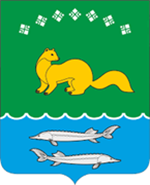 НАПРАВЛЕНИЯ СЕТЕВОЙ РАБОТЫ ЖИГАНСКОЙ ШКОЛЫ С СТОРОННИМИ ОРГАНИЗАЦИЯМИ  


Занятия
 с младшими школьниками 
 по программе 
 «Азбука безопасности»
совместно с ОГИБДД 
Отделения МВД России 
по Жиганскому району
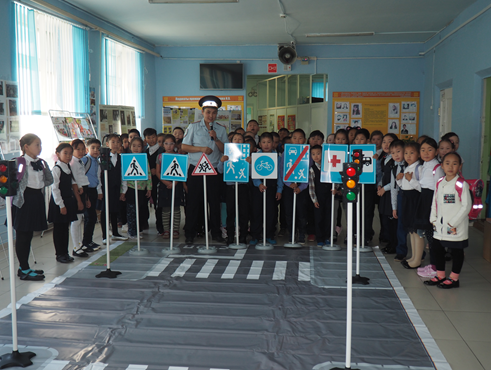 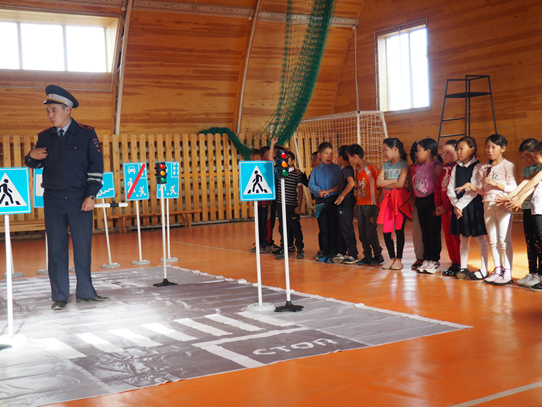 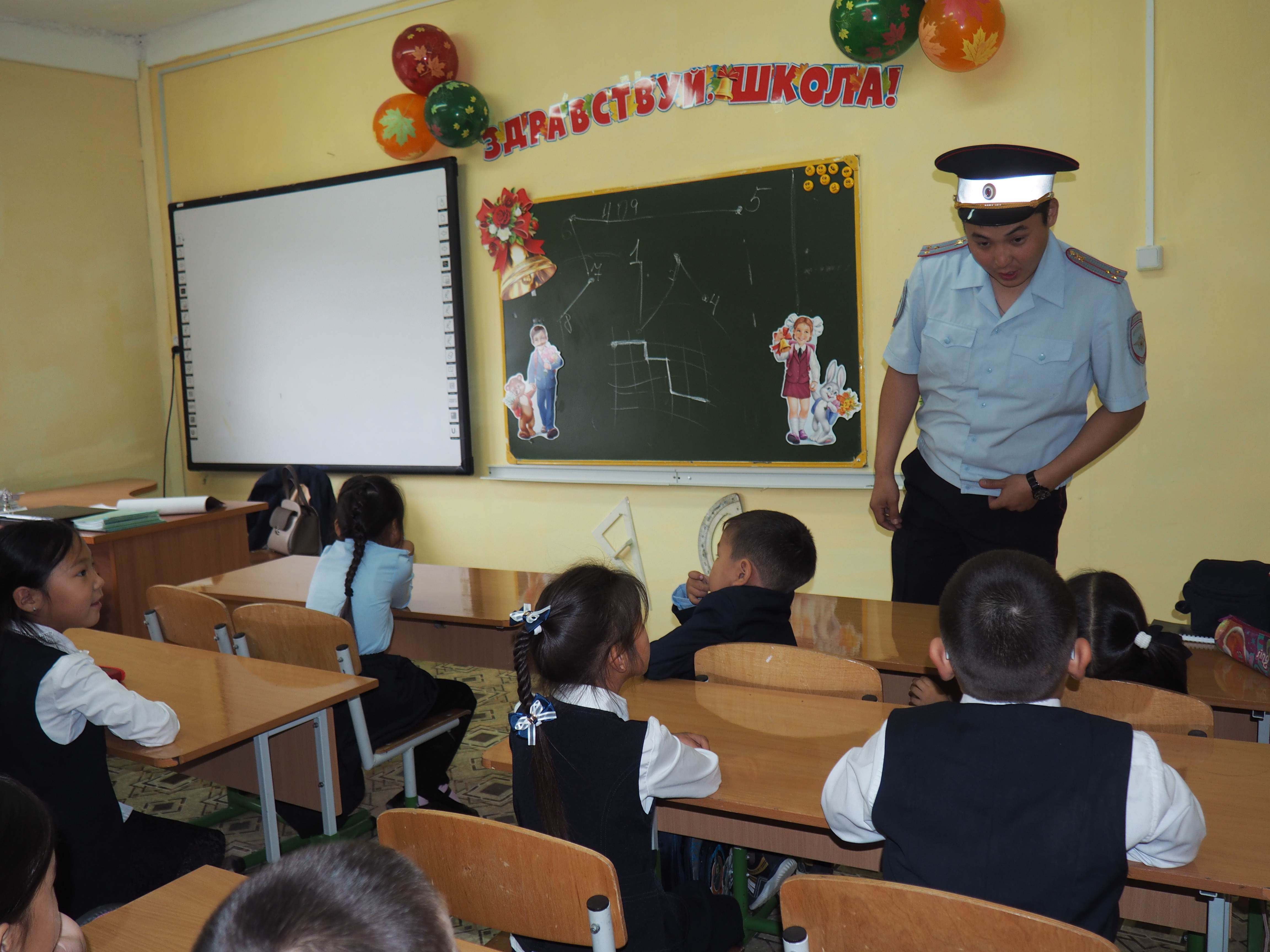 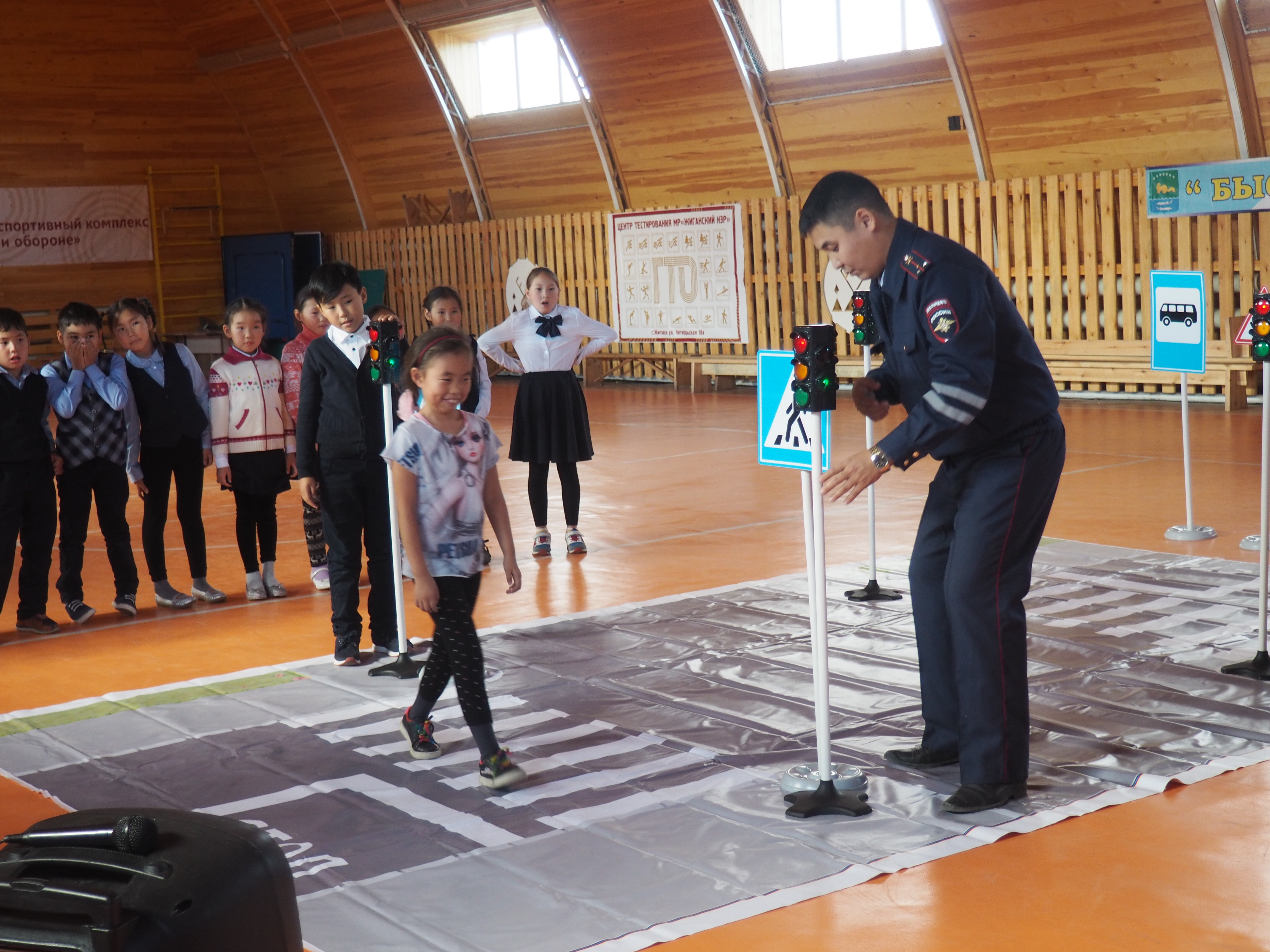 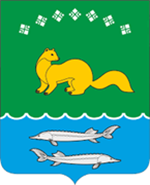 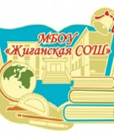 Общественный пост ЗОЖ системно проводит различные мероприятия 
с привлечением медицинских работников с Жиганской ЦРБ, 
специалистов отдела по работе с молодежью
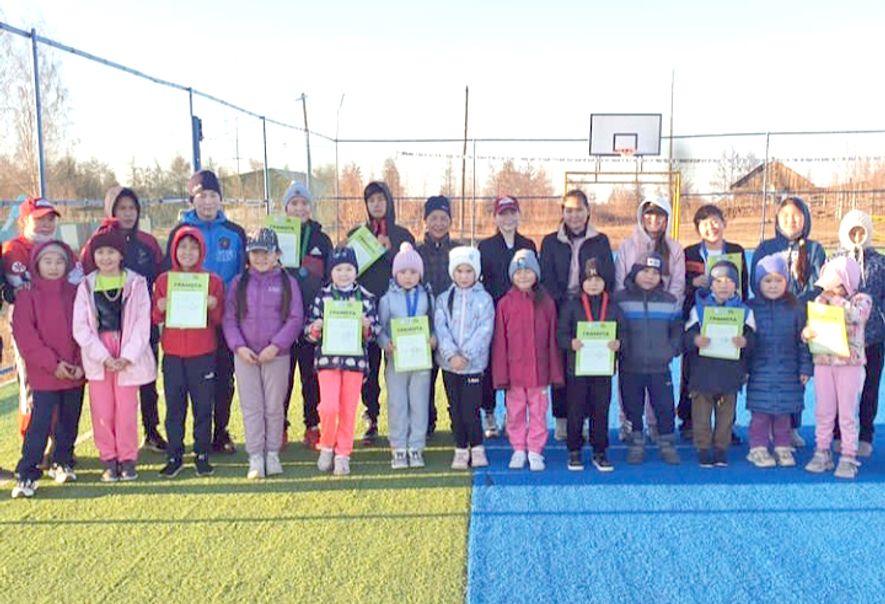 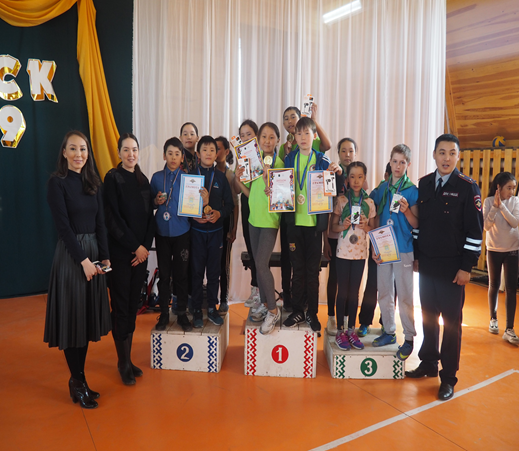 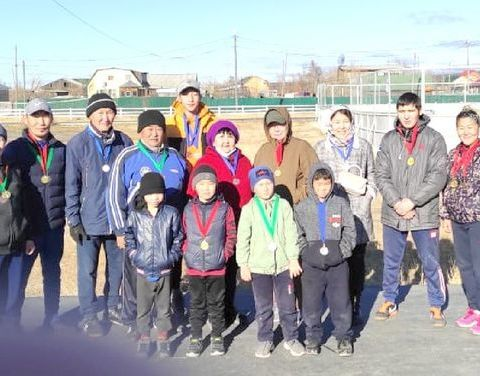 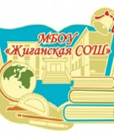 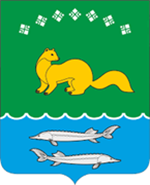 Совместно с отделом опеки и попечительства
 администрации МР "Жиганский НЭР» 
для родителей учащихся проводим 
тематические беседы, тренинги:
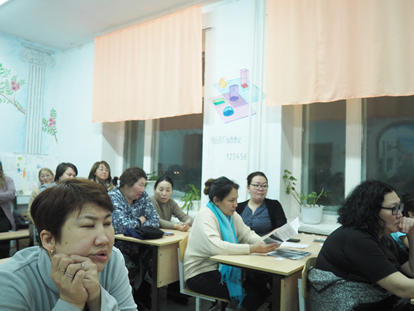 Ответственность  взрослых в детско-родительских взаимоотношениях;
Права, обязанности и ответственность родителей с презентацией 
      на тему «Работа с семьями СОП»;
Родительские собрания  с презентациями по темам «Ребенок в мире вредных привычек», « Кризис подросткового возраста  или что происходит с ребенком», «Законы родительской истины», «Воспитание у детей чувства ответственности за свои поступки», «Влияние семейного алкоголизма на психологию ребенка»;
Изготавливаем вместе и раздаем памятки для родителей с рубрикой «Все о токсикомании», «Половое созревание девочки. Что должна делать Мама»; «Вред курения», «Профилактика алкогольной зависимости у детей и подростков».
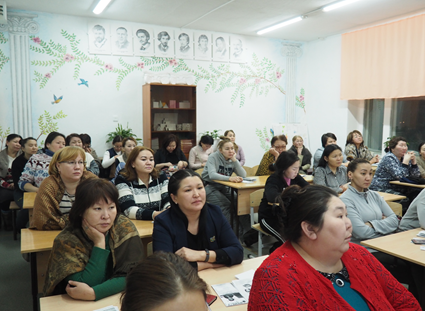 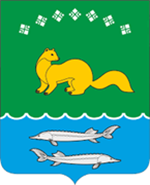 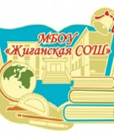 Совместно с Арктическим Технопарком «Айсквант» вовлекаем наших учащихся в программы РРЦ «Юные Якутяне» по формированию умений и навыков активной психологической защиты от вредных привычек
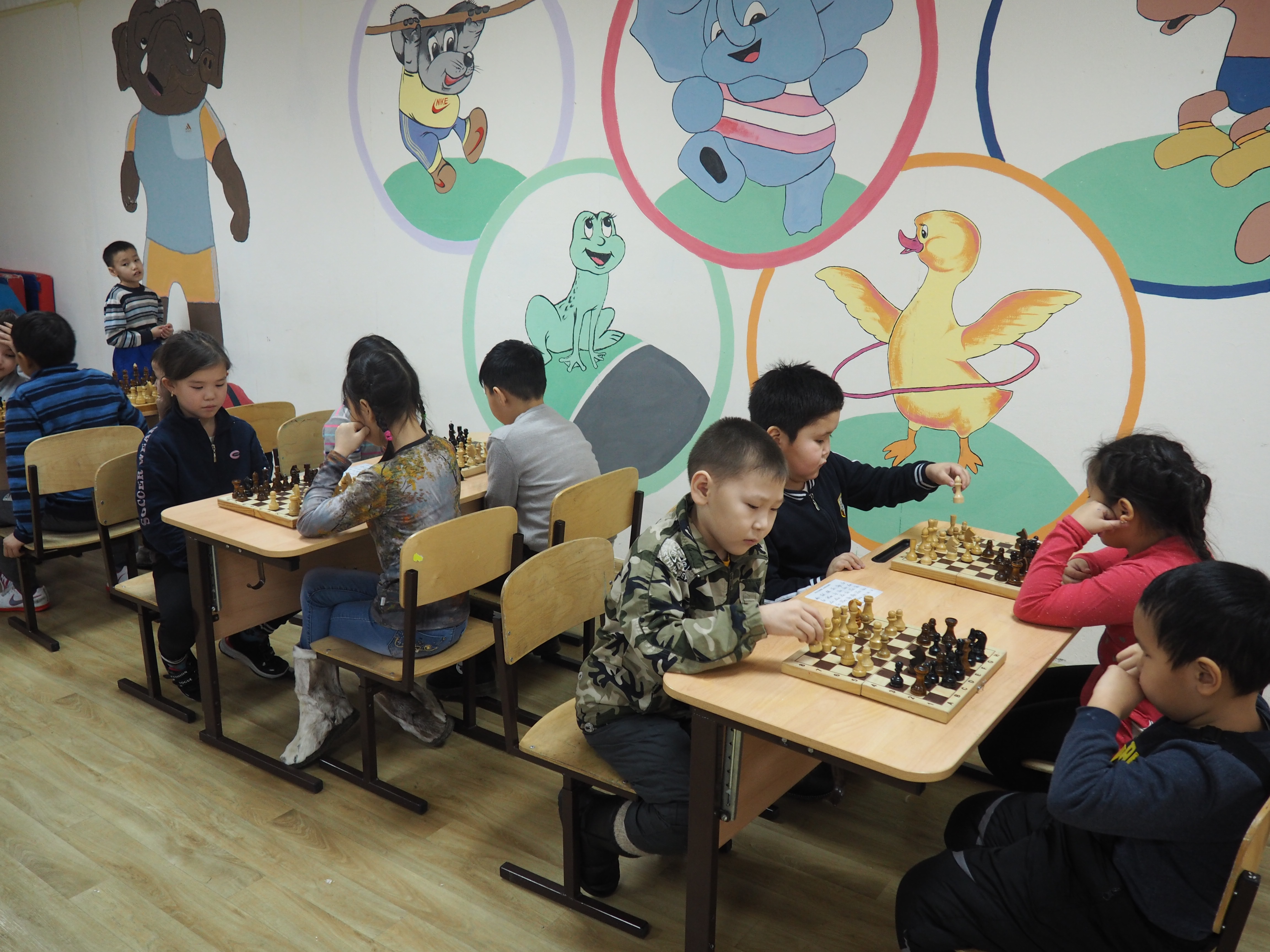 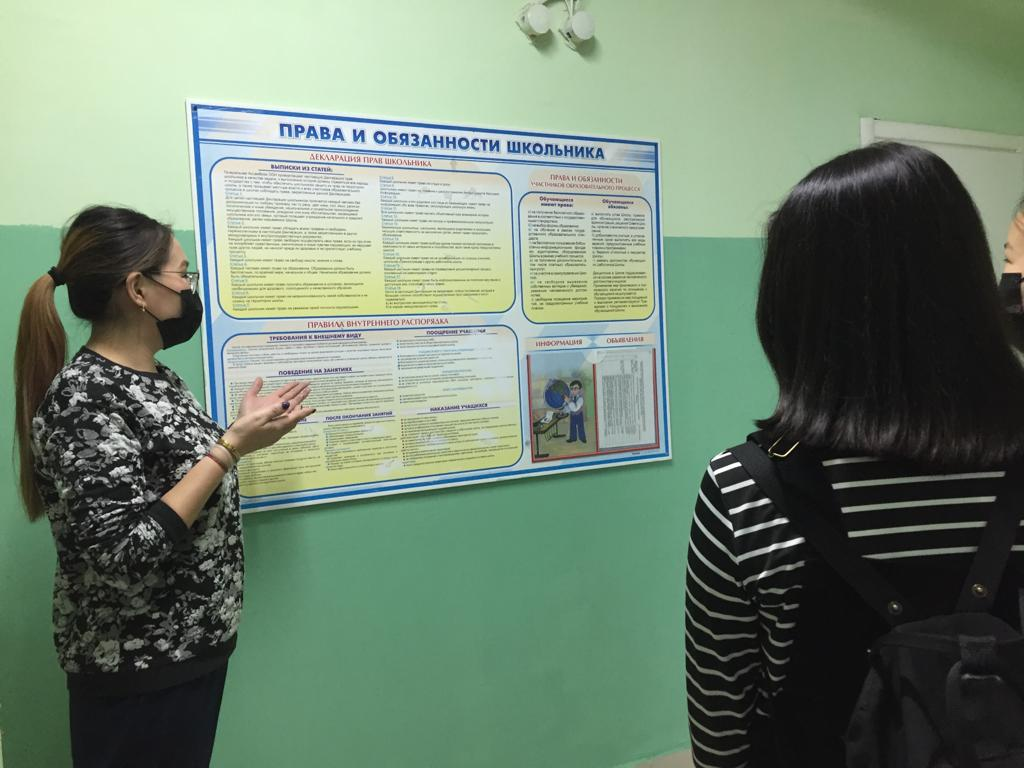 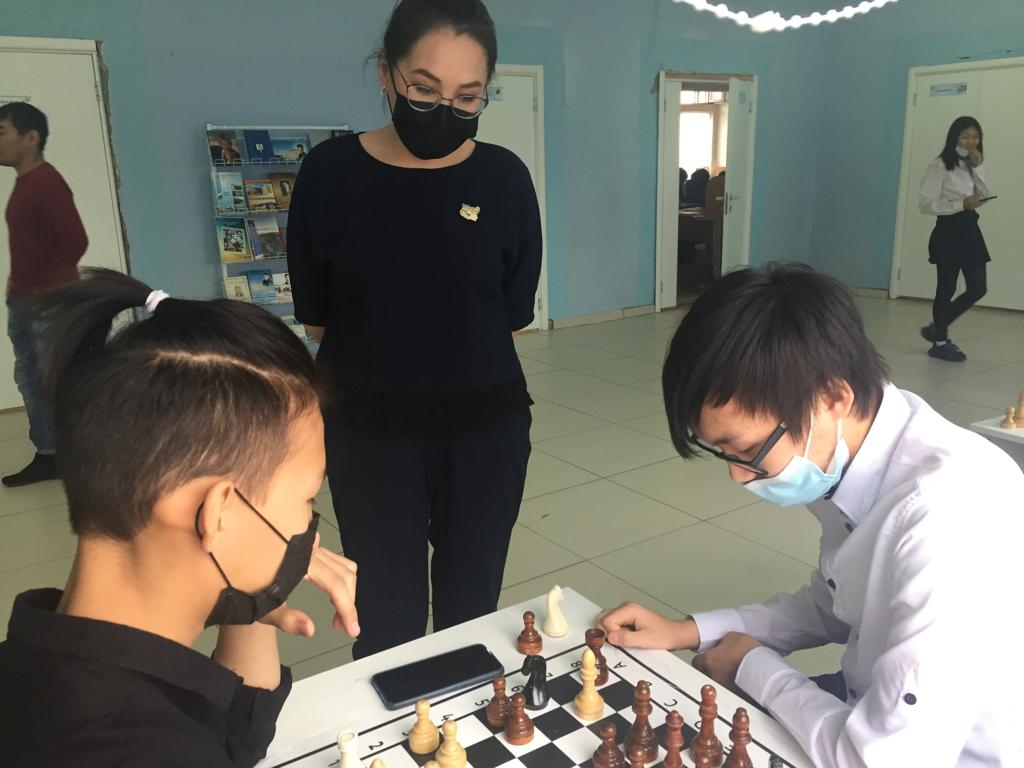 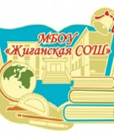 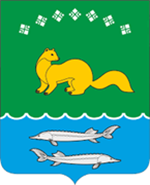 Конкурс «Окна радости и надежды» 
совместно с отделением социальной помощи семье и детям 
при  ГКУ РС(Я) Жиганское УСЗНиТ «КУСТУК»
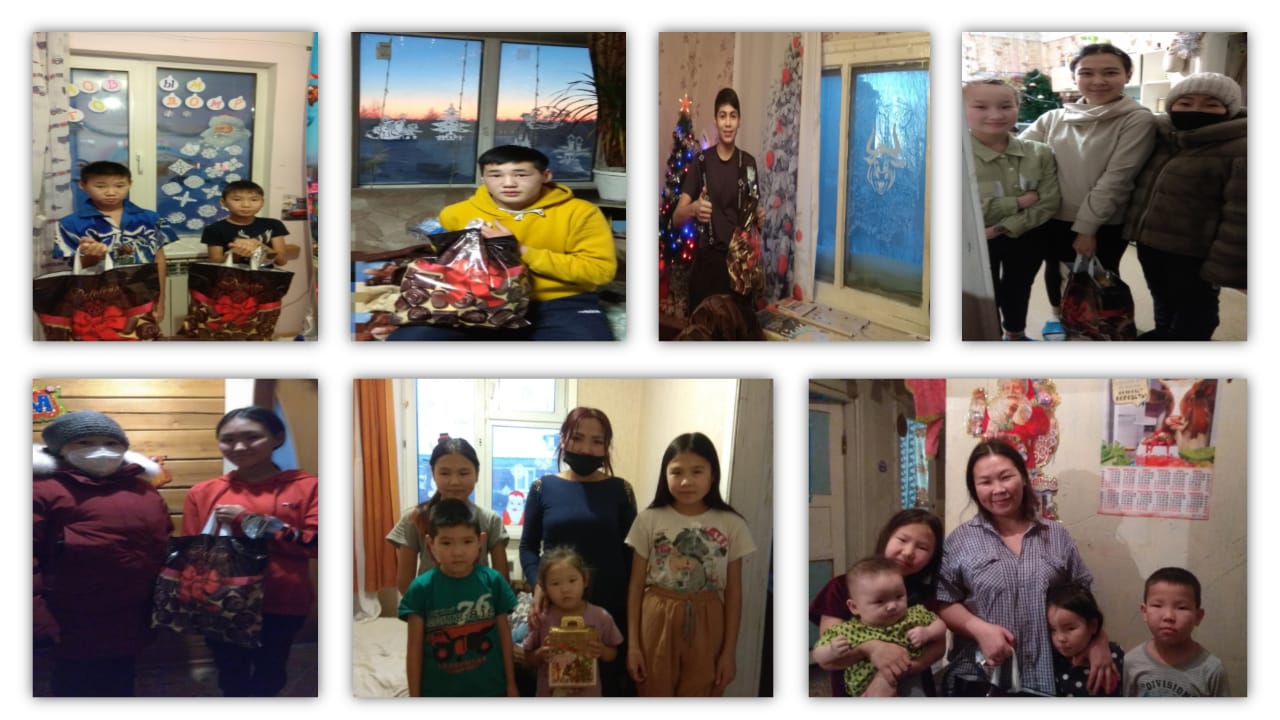 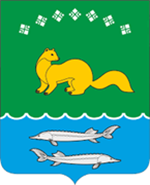 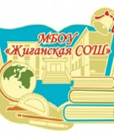 «Чтобы воспитание детей было успешным, надо чтобы воспитывающие люди, не переставая, воспитывали себя». 

                                                            Лев Николаевич Толстой


Данная цитата помогает мне в социально-педагогической деятельности 
ориентировать родителей обучающихся, педагогов на сохранение выбранного верного пути